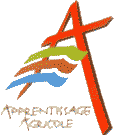 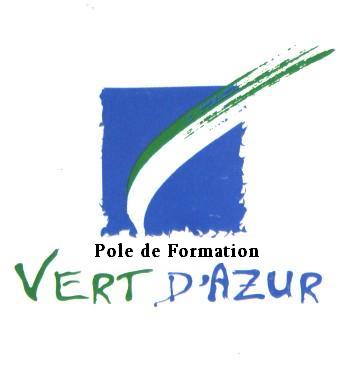 Mil 2009/2011 La flore méditerranéenne xérophile au service d’un aménagement paysager durable
OBJET :
Comprendre, domestiquer les espèces méditerranéennes sauvages pour les incorporer dans un aménagement paysager  à fortes contraintes (aménagements sans arrosage, talus,…).
D.Ferrrando-2009
Mil 2009/2011 La flore méditerranéenne xérophile au service d’un aménagement paysager durable
CONTEXTE :
Dans le cadre du changement climatique, il convient d’adapter les actes d’aménagement paysager. (avec maintient de la qualité paysagère)
Une flore méditerranéenne  à ce jour très (trop ?) peu utilisé. 
Méconnaissance de celle-ci dans la filière paysage.
Création de trames vertes, corridors écologiques.
Mil 2009/2011 La flore méditerranéenne xérophile au service d’un aménagement paysager durable
CLASSE CONCERNEE : BTS-AP
FORMATEURS CONCERNES :
3 formateurs pour 3 techniques :
La bio-écologie, les techniques et le paysage, la communication.
PARTENAIRES :
Conservatoire botanique de Porquerolles.
INRA –site Antibes-Villa Thuret.
Pépinière et entreprise NOVA jardins (06).
Institut Méditerranéen d’Ecologie Provençale (CNRS-IMEP).
Mil 2009/2011 La flore méditerranéenne xérophile au service d’un aménagement paysager durable
OBJECTIFS VISES:
Identification d’espèces potentiellement utilisables
Collecte de graines sur milieu naturel
Mise en germination (labo)
Mise en culture (labo et terre franche)
Utilisation sur des parcelles tests à contraintes
Mise en lumière de l’intérêt paysager des espèces sélectionnées.
Validation des choix en fonction des résultats et mise en production sur l’exploitation.